Муниципальные услуги в электронном виде
Муниципальные услуги
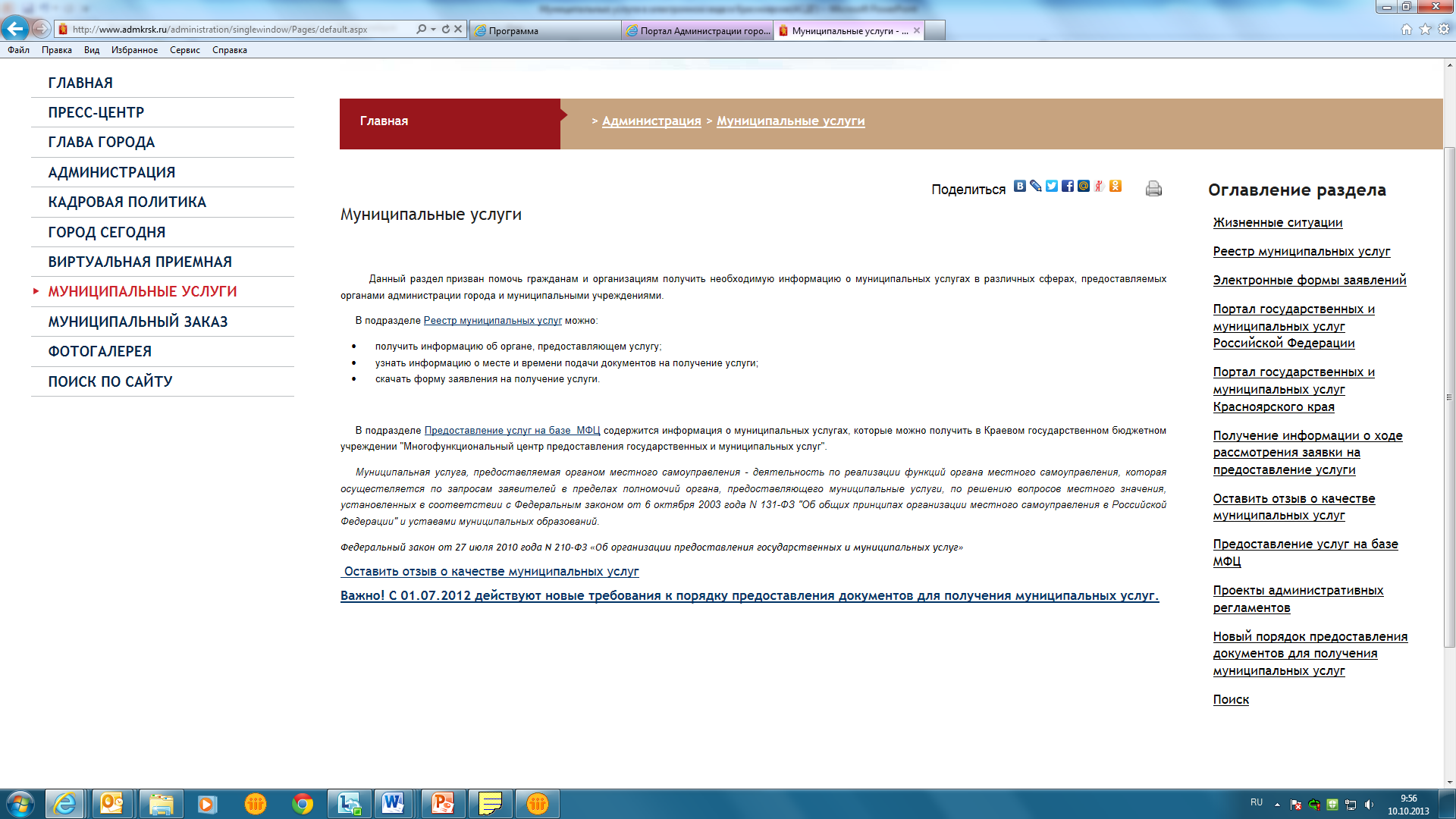 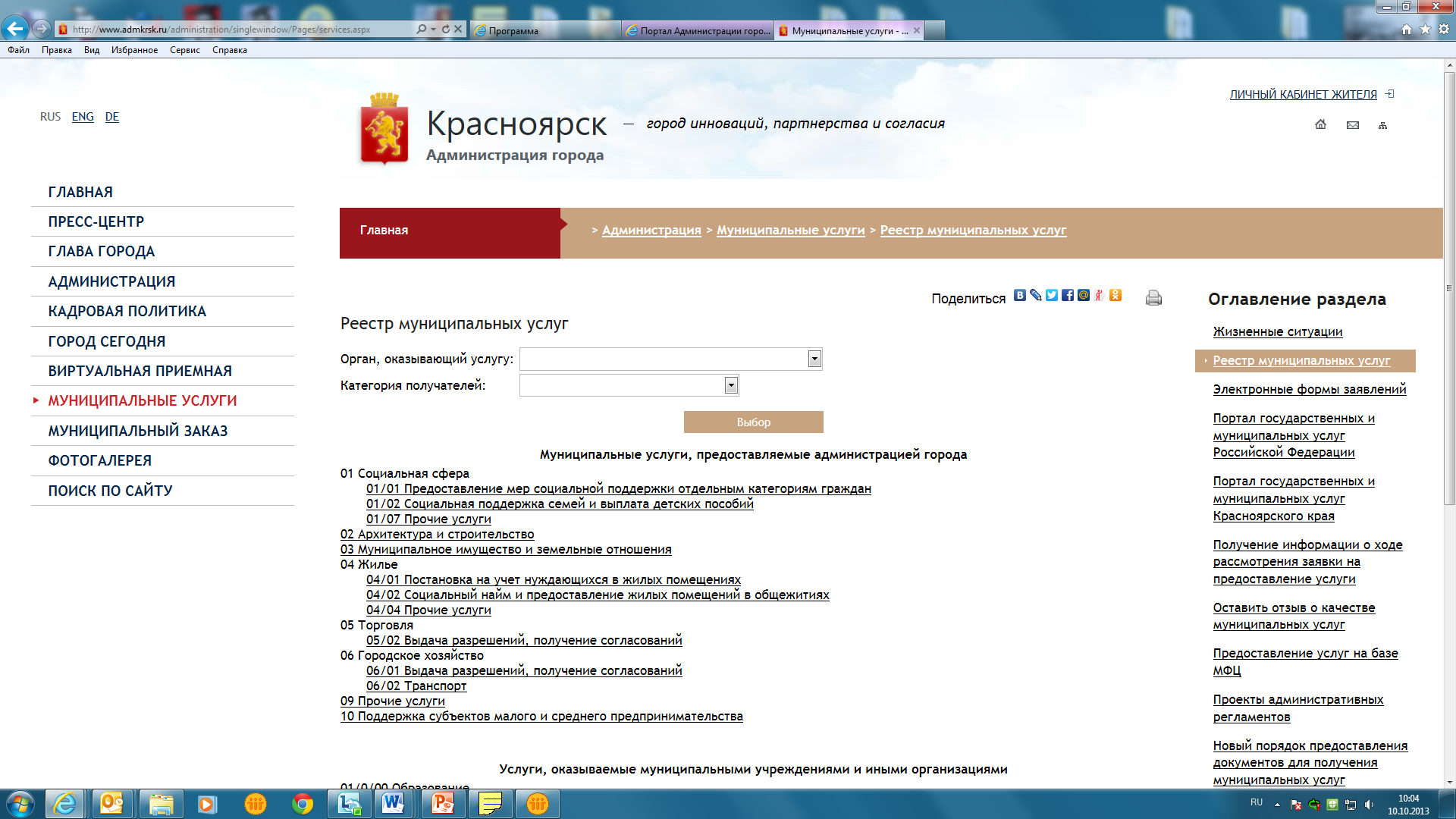 Реестр муниципальных услуг
Реестр состоит из четырех разделов:
а) муниципальные услуги, предоставляемые органами и территориальными подразделениями администрации города (всего -72 , первоочередные - 17)
б) услуги, оказываемые муниципальными учреждениями и иными организациями, в которых размещается муниципальное задание (заказ), выполняемое (выполняемый) за счет средств бюджета города (далее – муниципальное учреждение и иная организация) (21)
в) услуги, являющиеся необходимыми и обязательными для предоставления муниципальных услуг;
г) муниципальные функции, исполняемые органами и территориальными подразделениями администрации города.
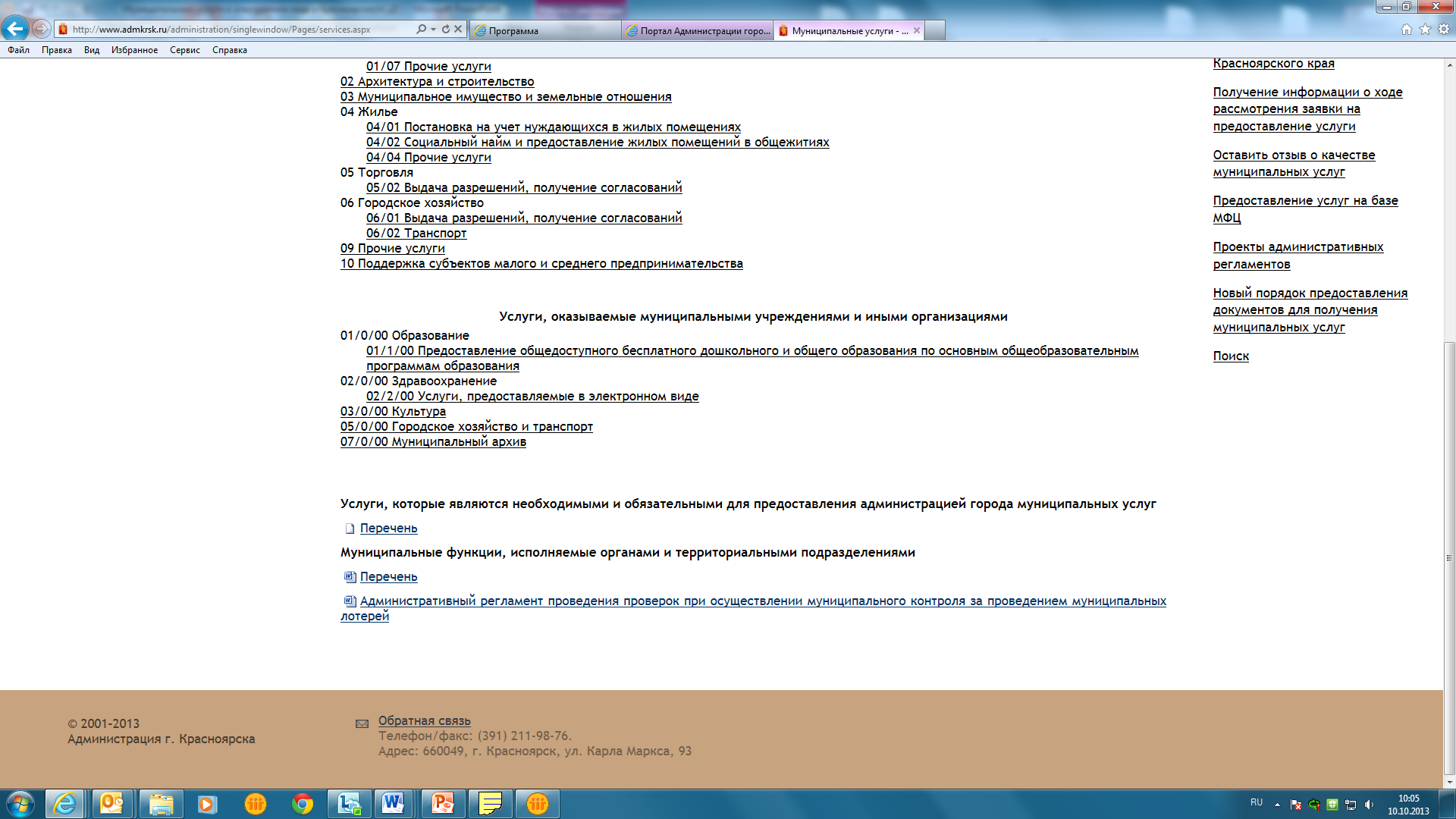 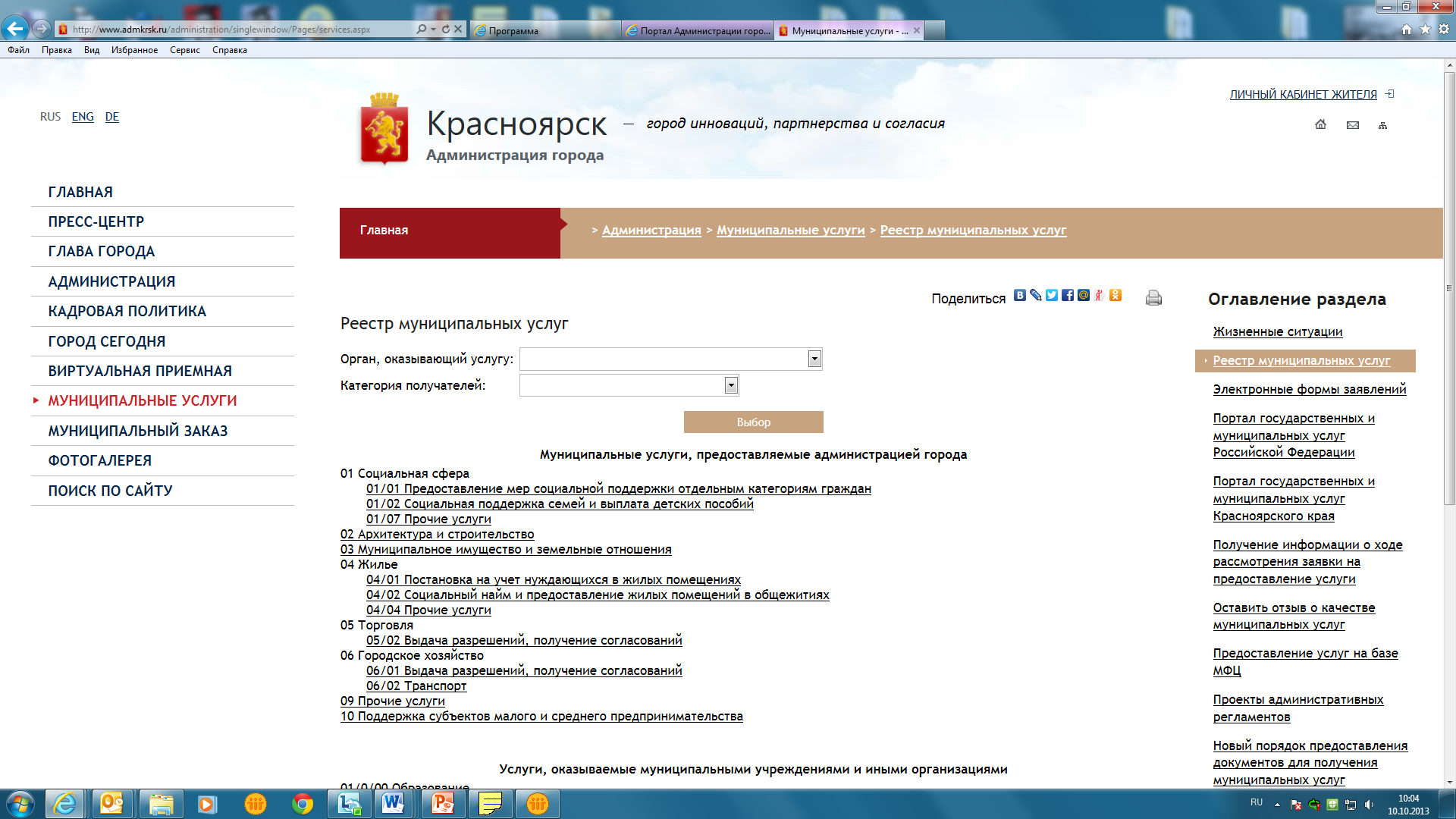 Жизненные ситуации
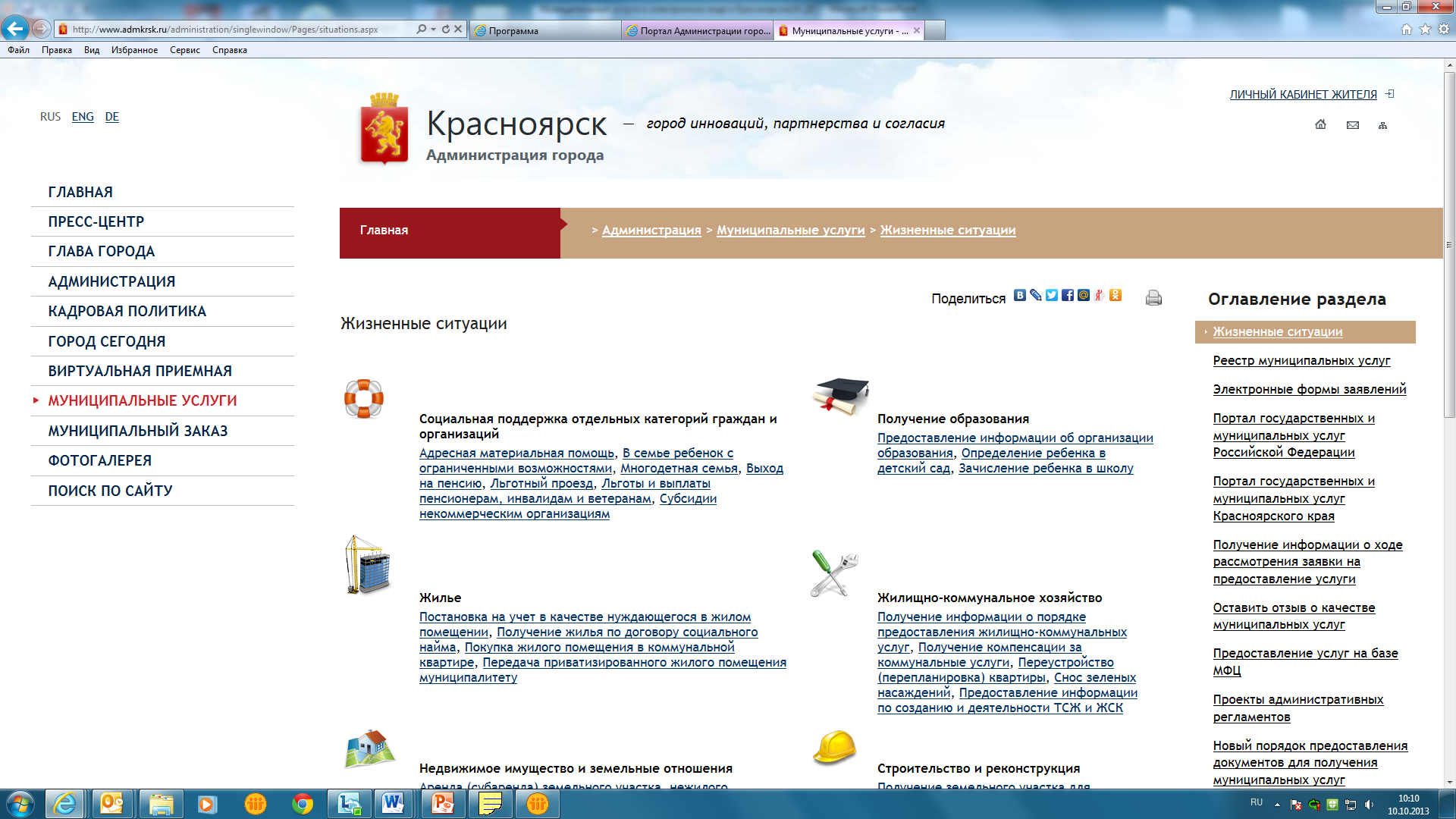 Реестр состоит из четырех разделов:
а) муниципальные услуги, предоставляемые органами и территориальными подразделениями администрации города (всего -72 , первоочередные - 17)
б) услуги, оказываемые муниципальными учреждениями и иными организациями, в которых размещается муниципальное задание (заказ), выполняемое (выполняемый) за счет средств бюджета города (далее – муниципальное учреждение и иная организация) (21)
в) услуги, являющиеся необходимыми и обязательными для предоставления муниципальных услуг;
г) муниципальные функции, исполняемые органами и территориальными подразделениями администрации города.
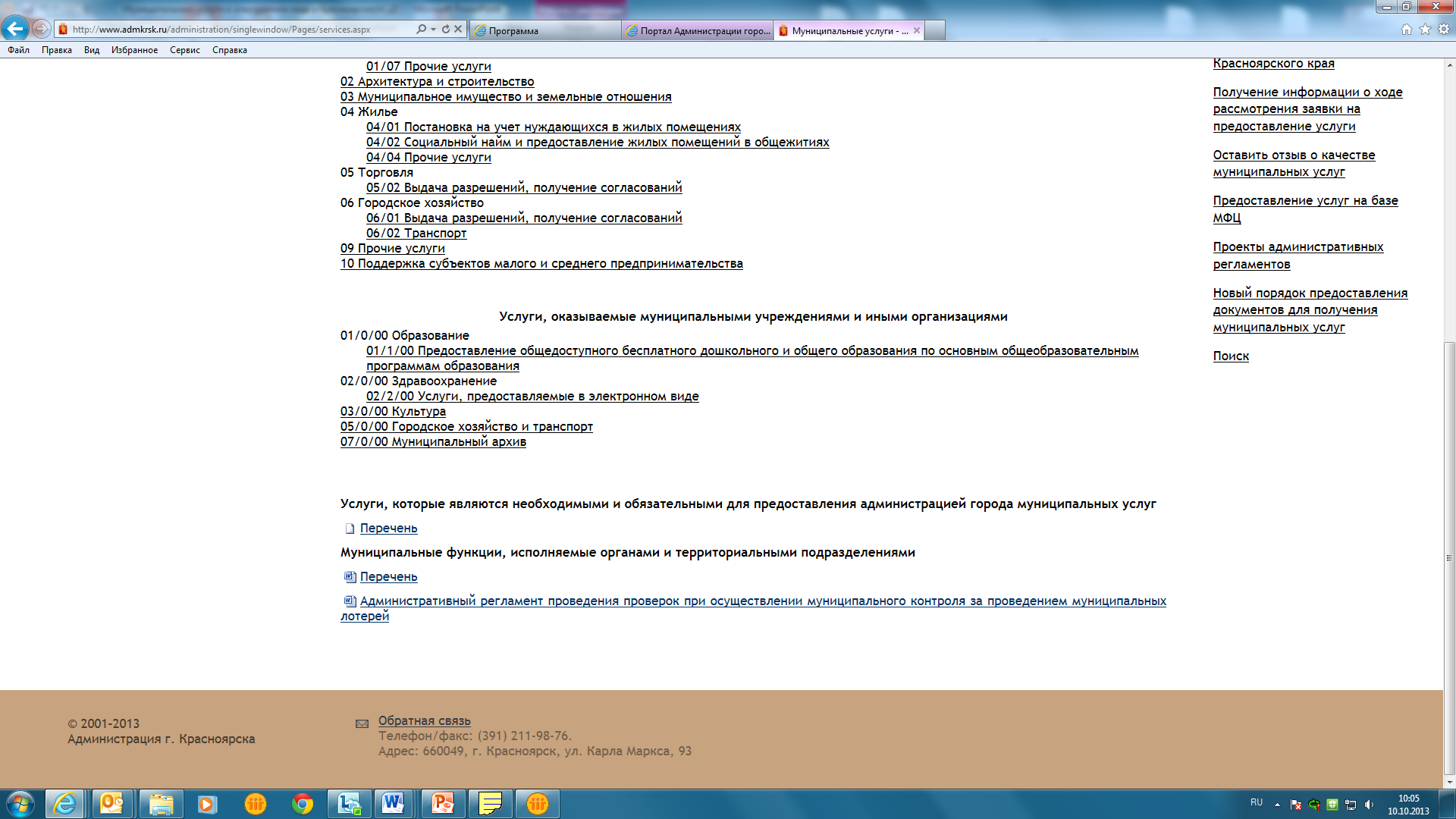 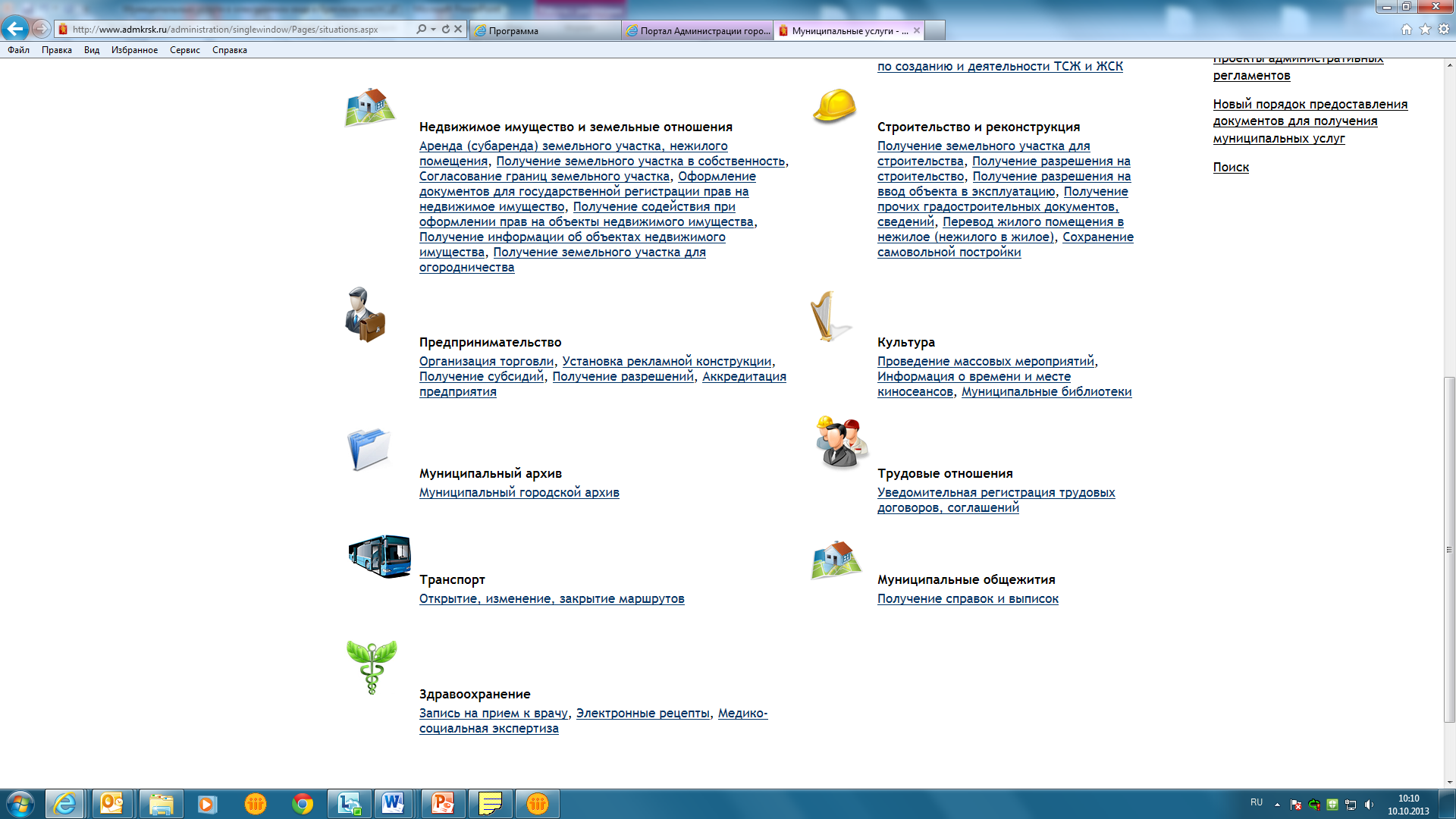 Способы подачи заявления на предоставления муниципальных услуг
РПГУ
 10 услуг
МФЦ
 14 услуг
ЕПГУ
 17 услуг
Сайт 
26 услуг
Лично 
на бумажном носителе
Енисей-ГУ 
(РСМЭВ)
Регистрация
Регистрация
АИС УНЖ (регистрация заявлений)
СЭД администрации 
(регистрация заявлений, межведомственное взаимодействие между структурными подразделениями администрации)
Муниципальные услуги через ЕПГУ
2011 год
Муниципальные услуги через ЕПГУ
2012 год
Муниципальные услуги через ЕПГУ
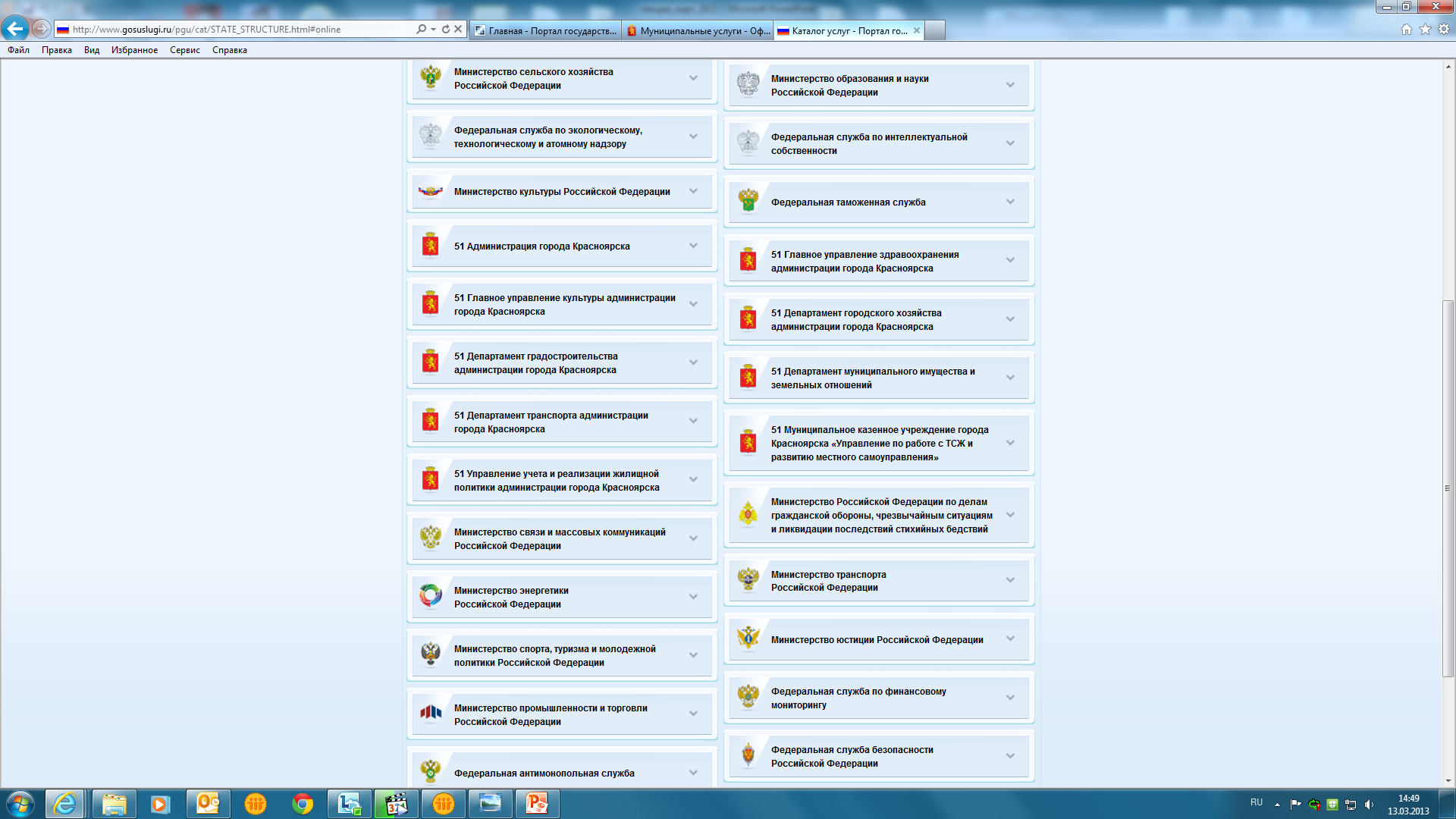 Схема движения документов при обращении через ЕПГУ
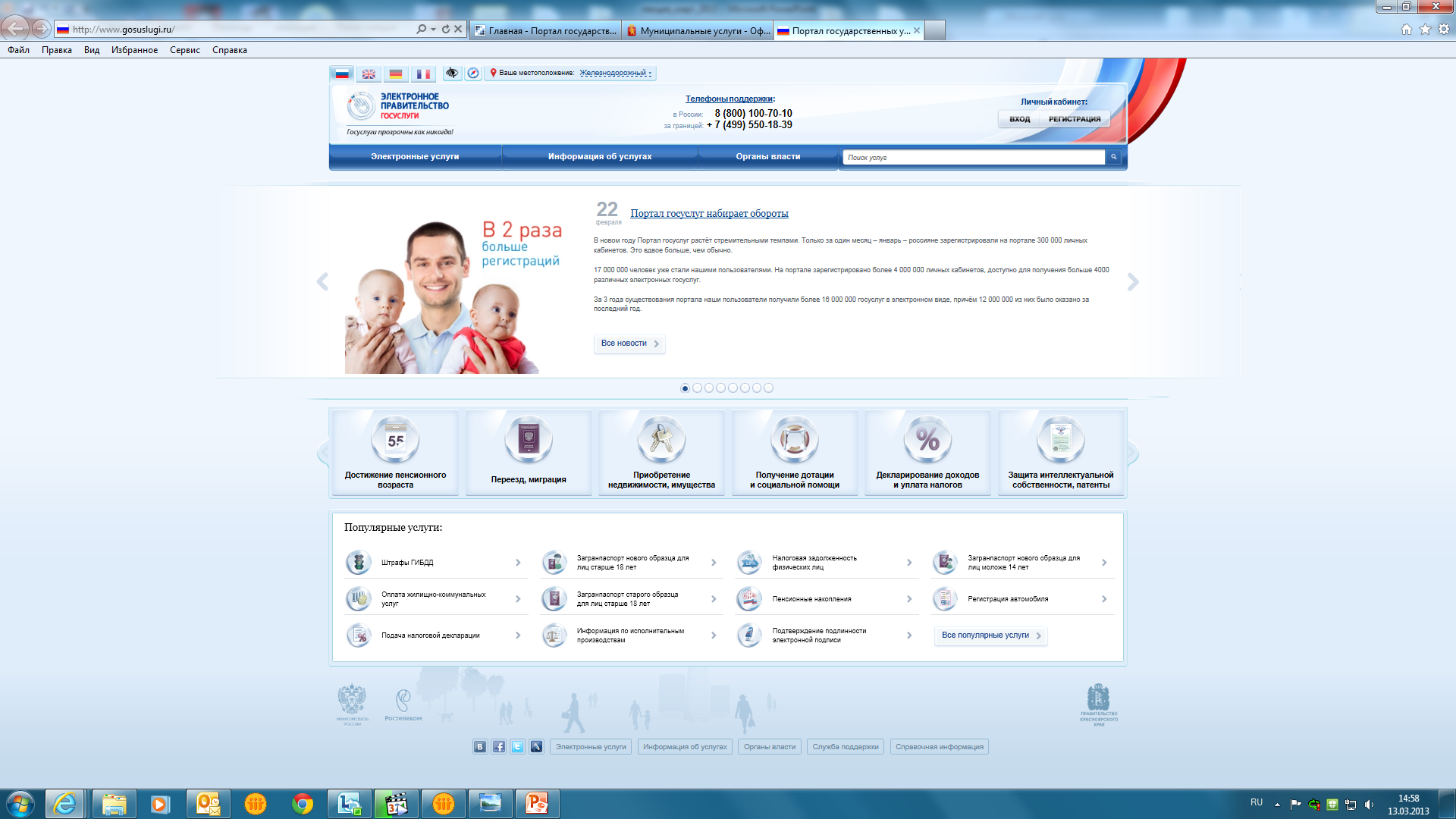 Муниципальные услуги не требующие межведомственного взаимодействия
1
2
5
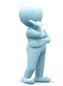 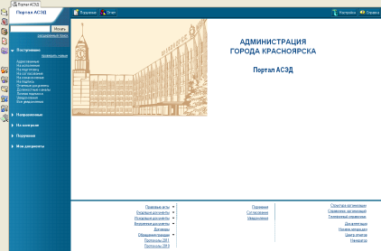 3
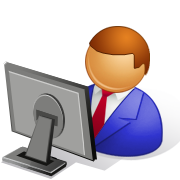 4
6
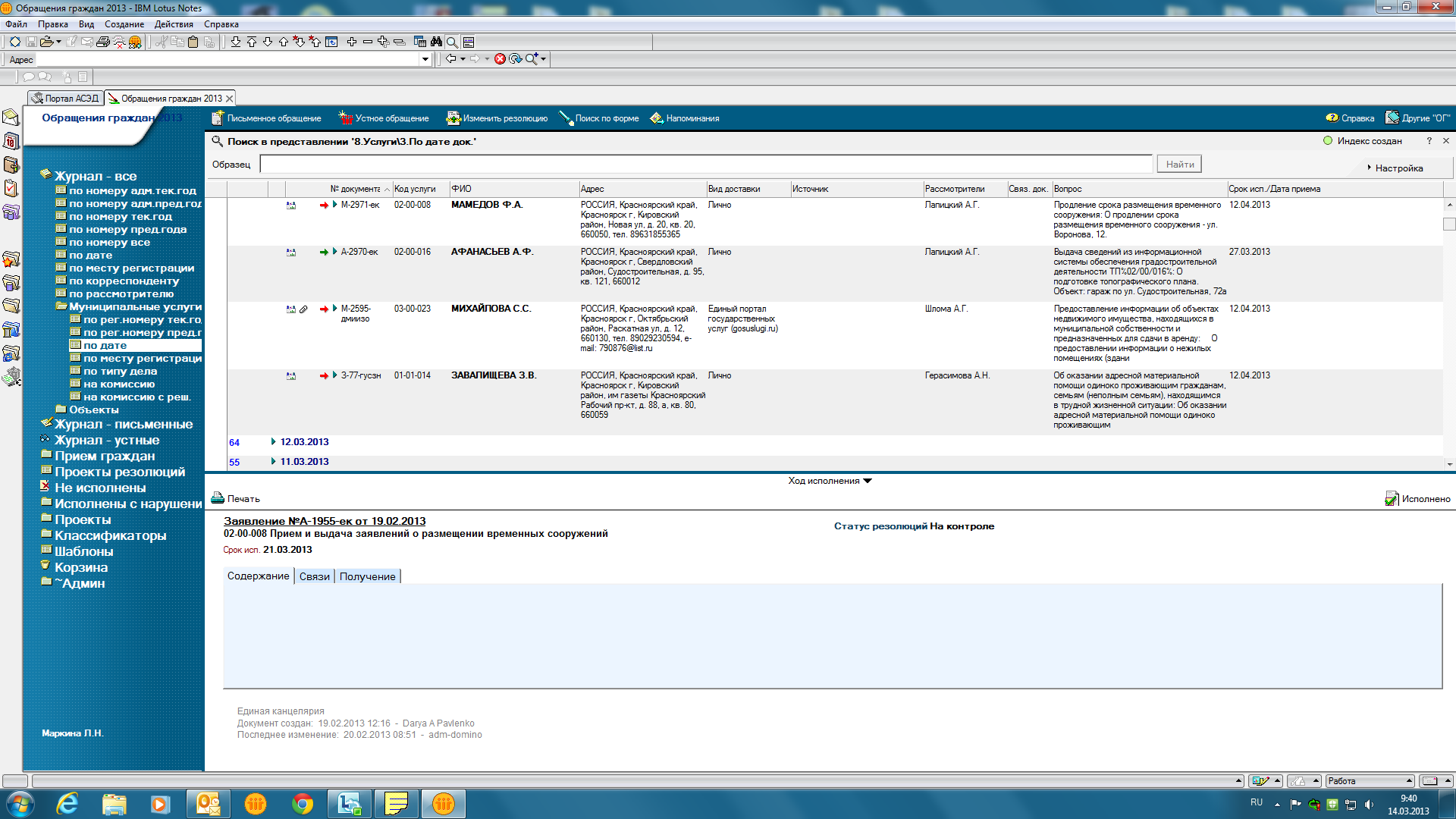 Муниципальные услуги через РПГУ
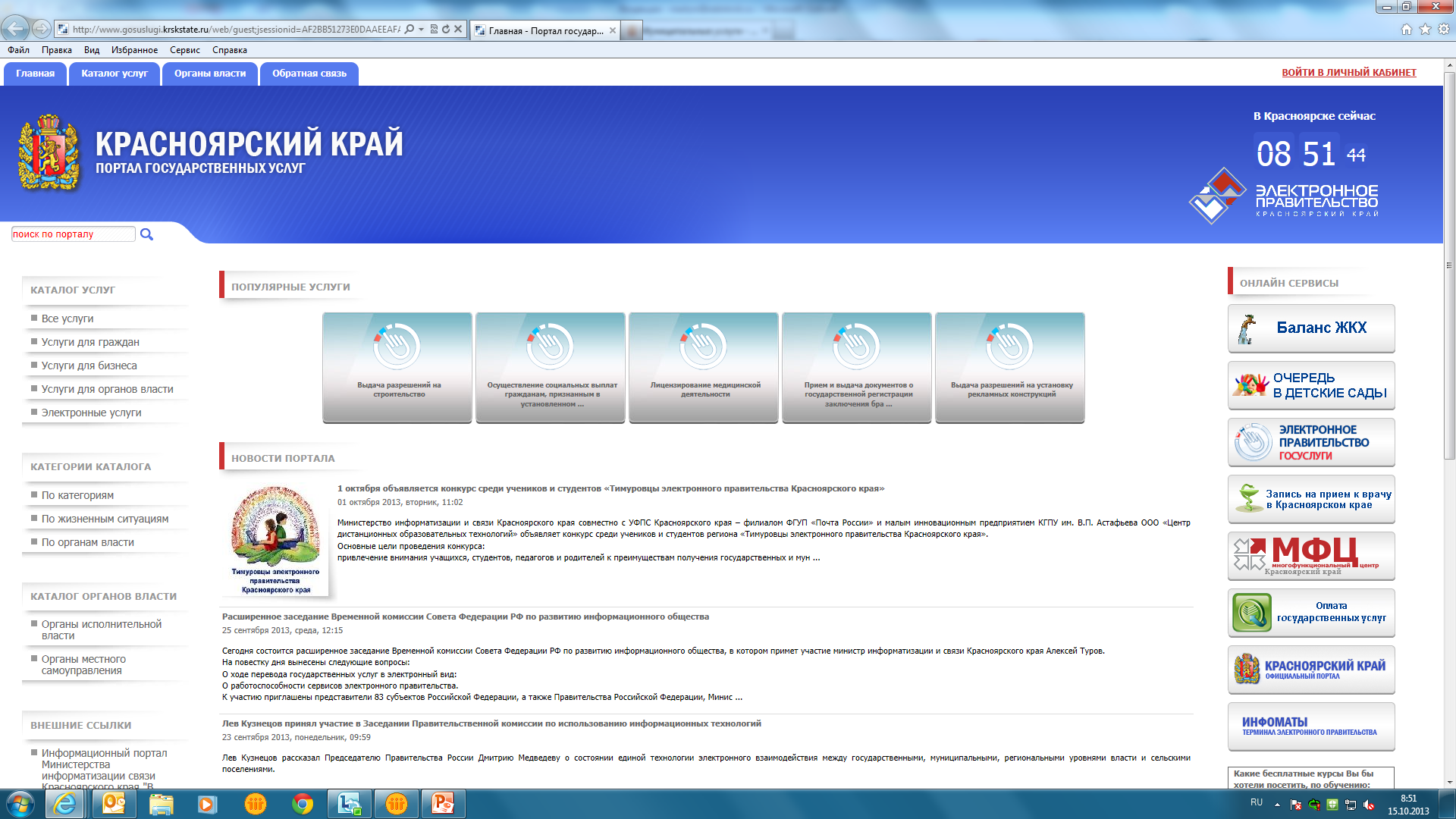 Схема движения документов при обращении через ЕПГУ
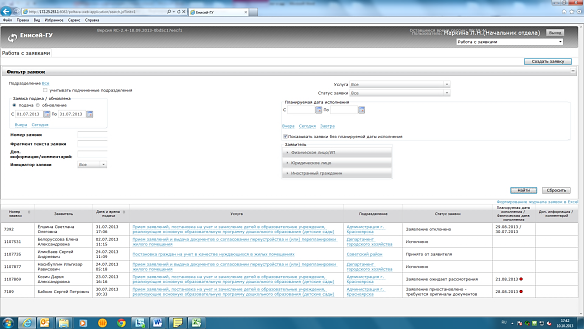 2
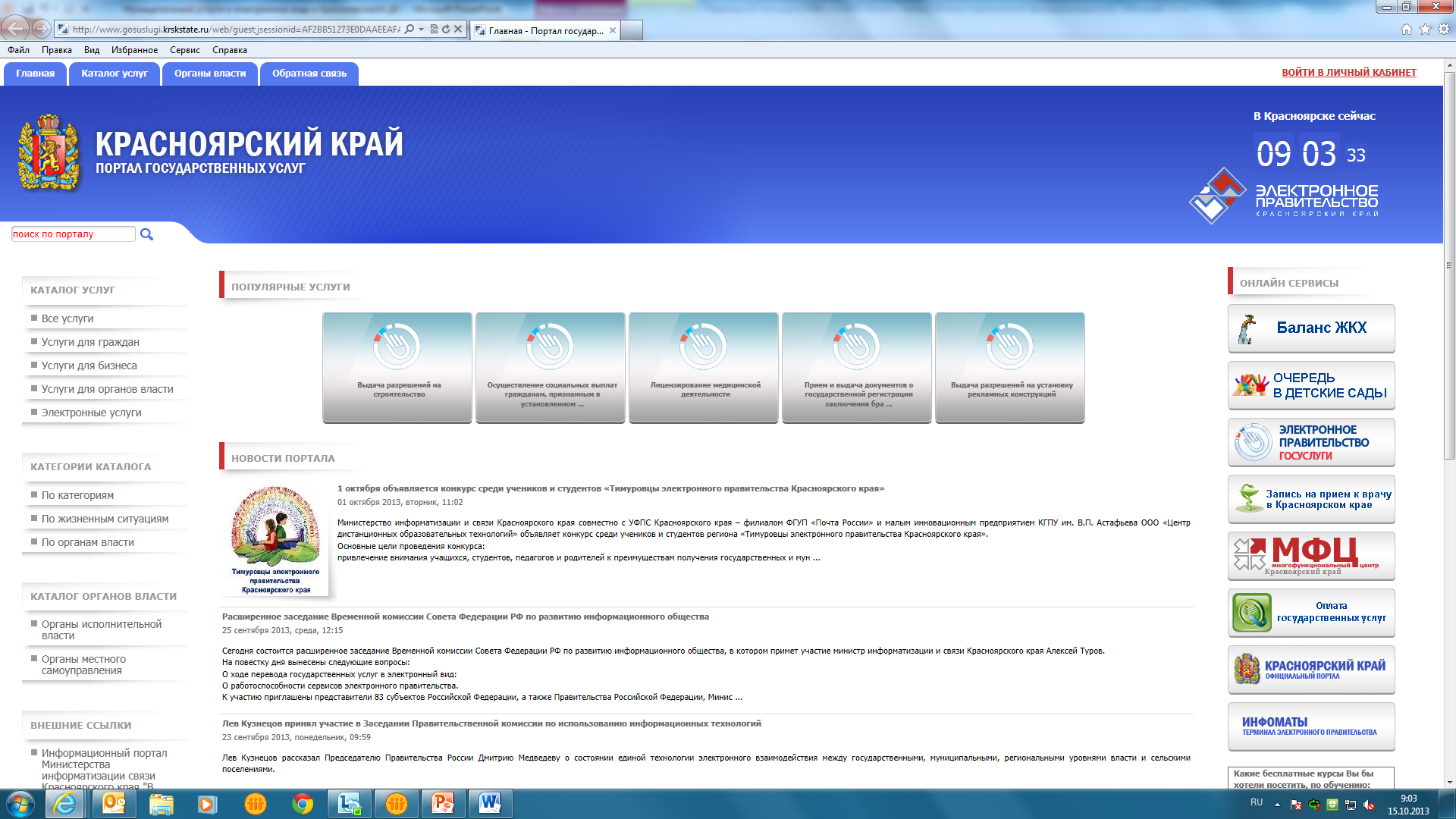 1
3
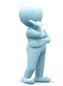 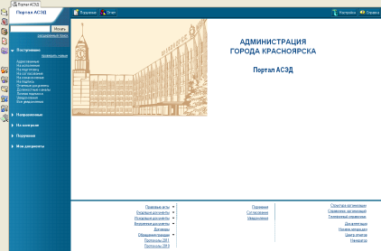 4
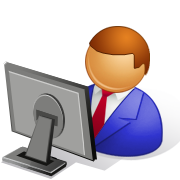 5
Муниципальные услуги через РПГУ
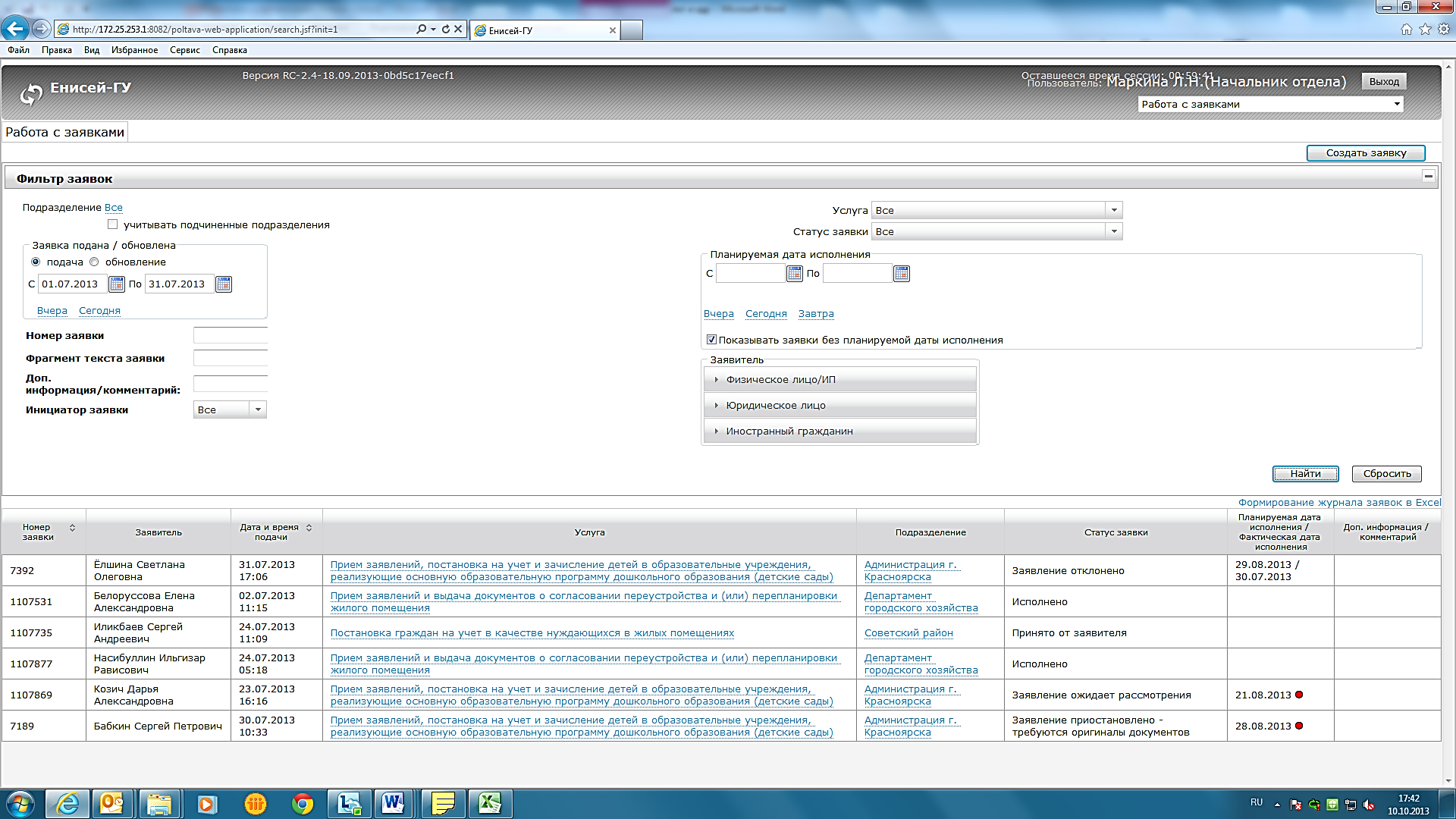 Муниципальные услуги, предоставляемые на базе КГБУ «МФЦ»
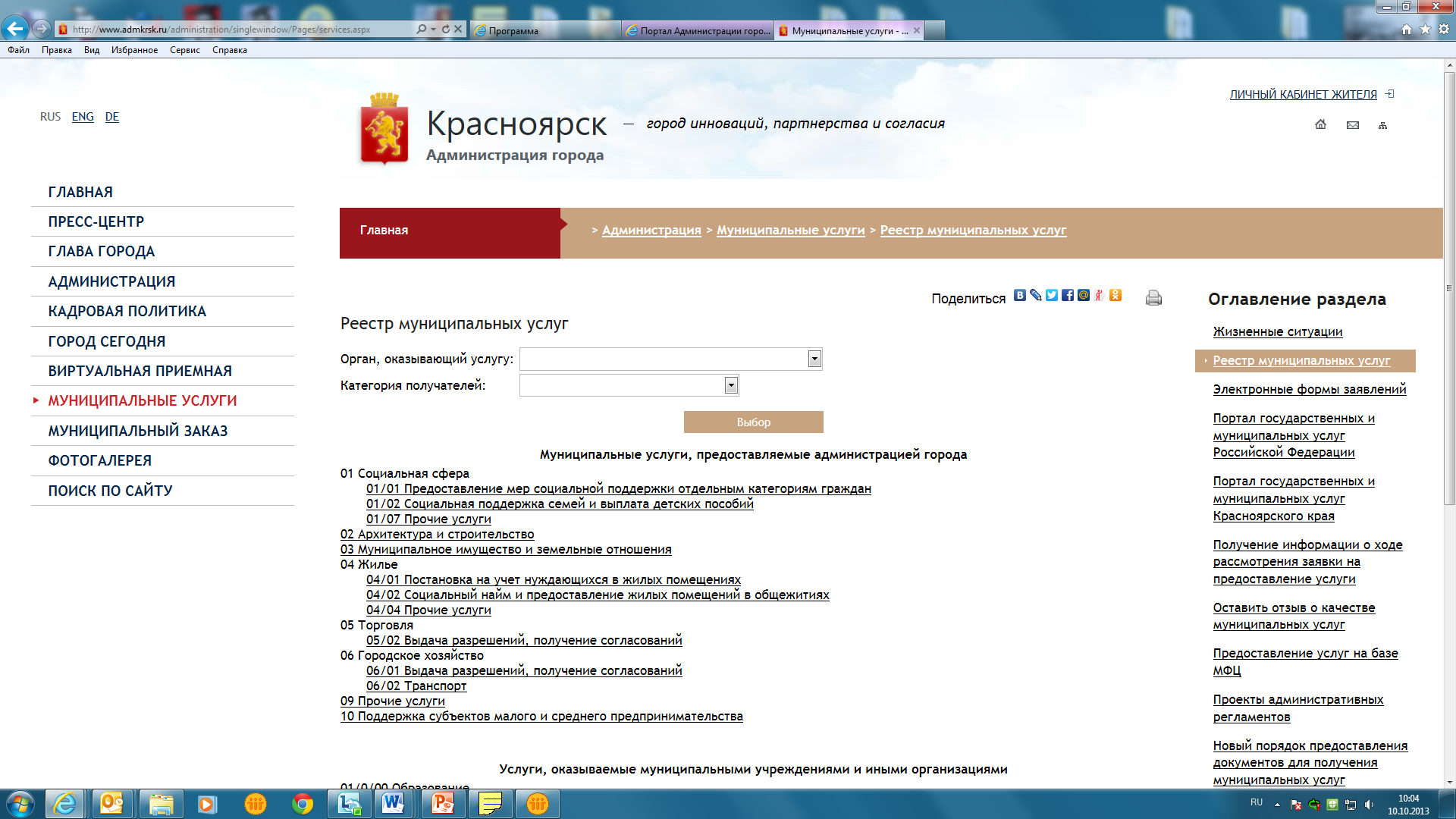 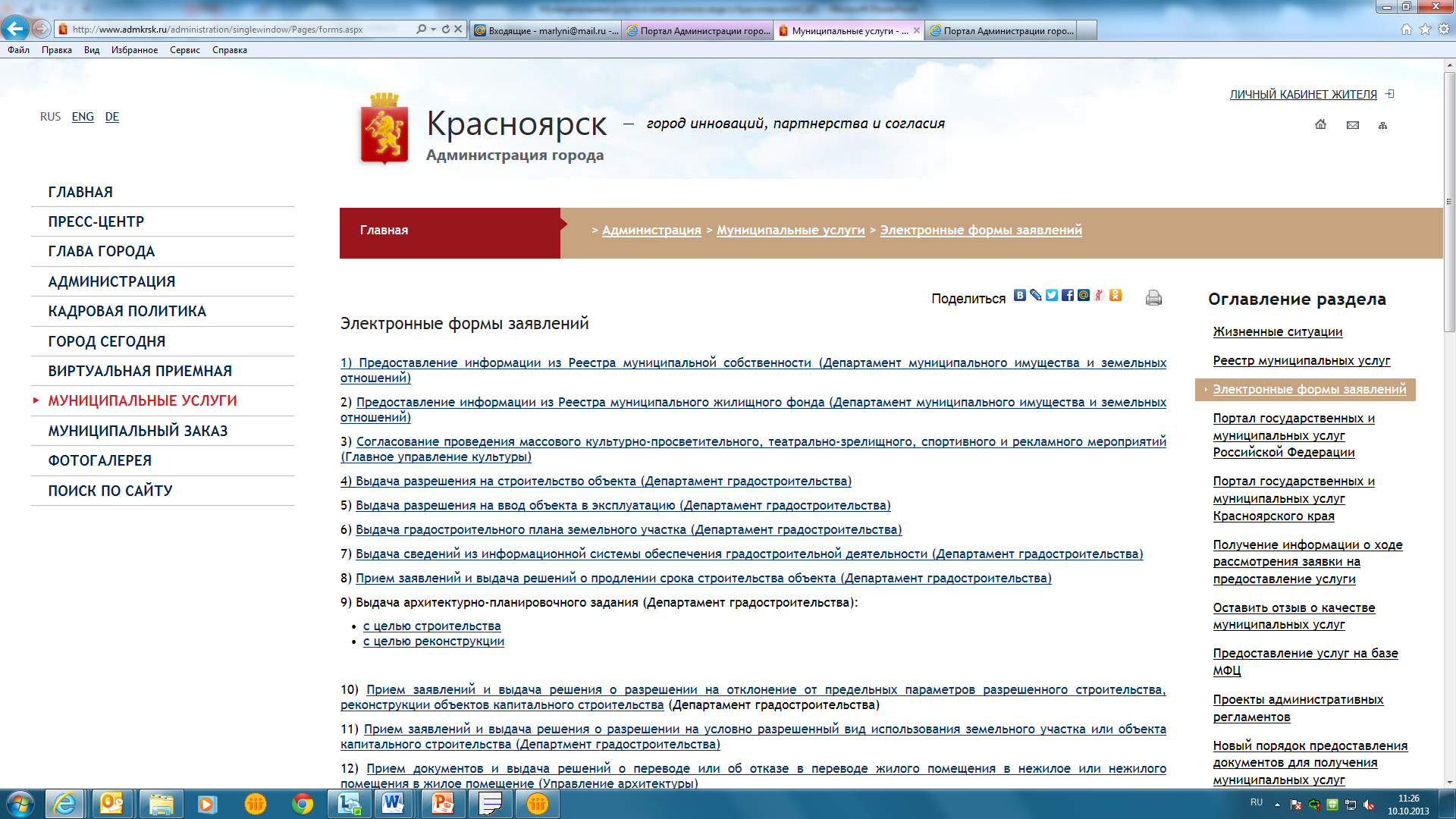 Электронные формы заявлений
Реестр состоит из четырех разделов:
а) муниципальные услуги, предоставляемые органами и территориальными подразделениями администрации города (всего -72 , первоочередные - 17)
б) услуги, оказываемые муниципальными учреждениями и иными организациями, в которых размещается муниципальное задание (заказ), выполняемое (выполняемый) за счет средств бюджета города (далее – муниципальное учреждение и иная организация) (21)
в) услуги, являющиеся необходимыми и обязательными для предоставления муниципальных услуг;
г) муниципальные функции, исполняемые органами и территориальными подразделениями администрации города.
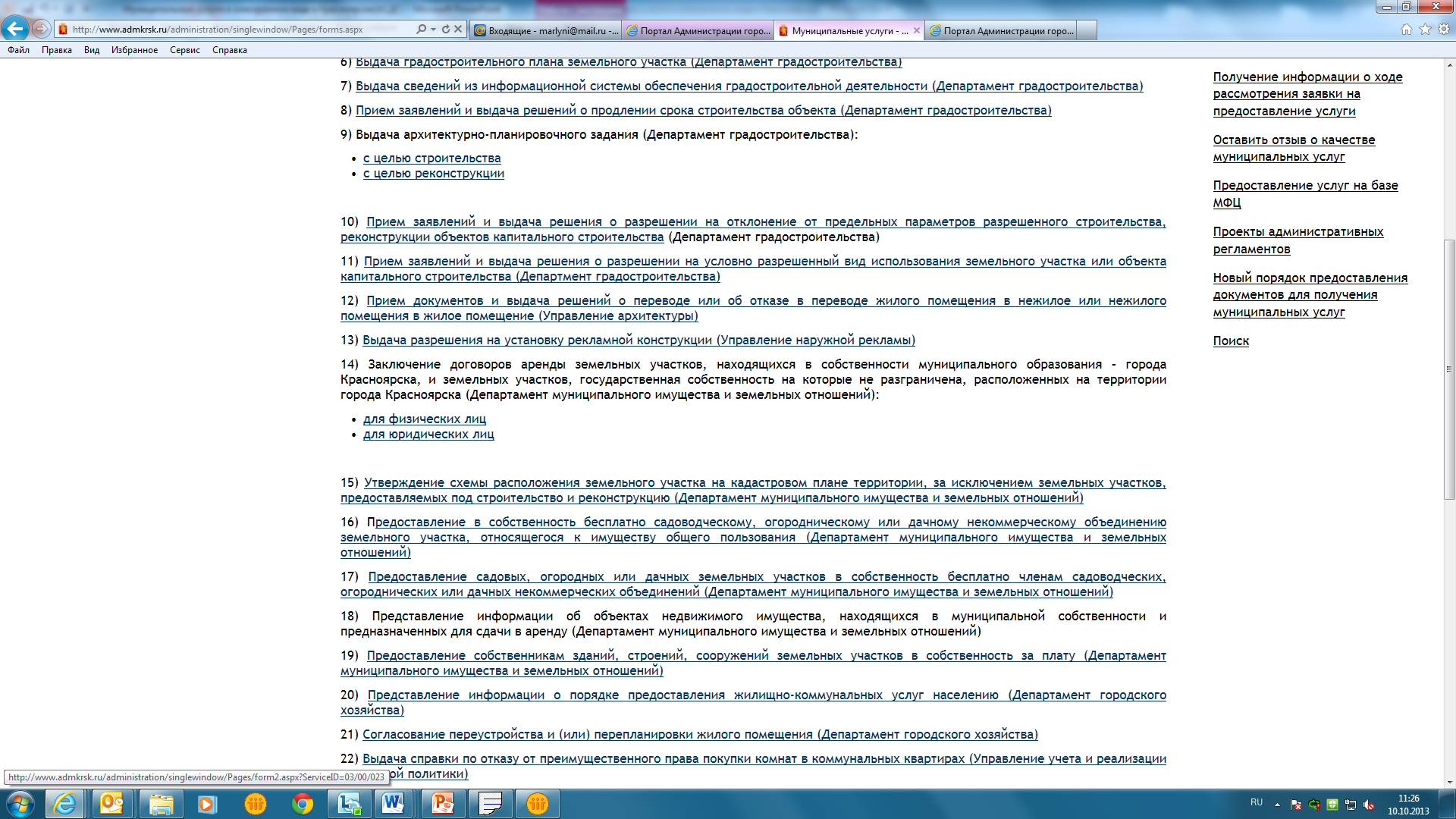 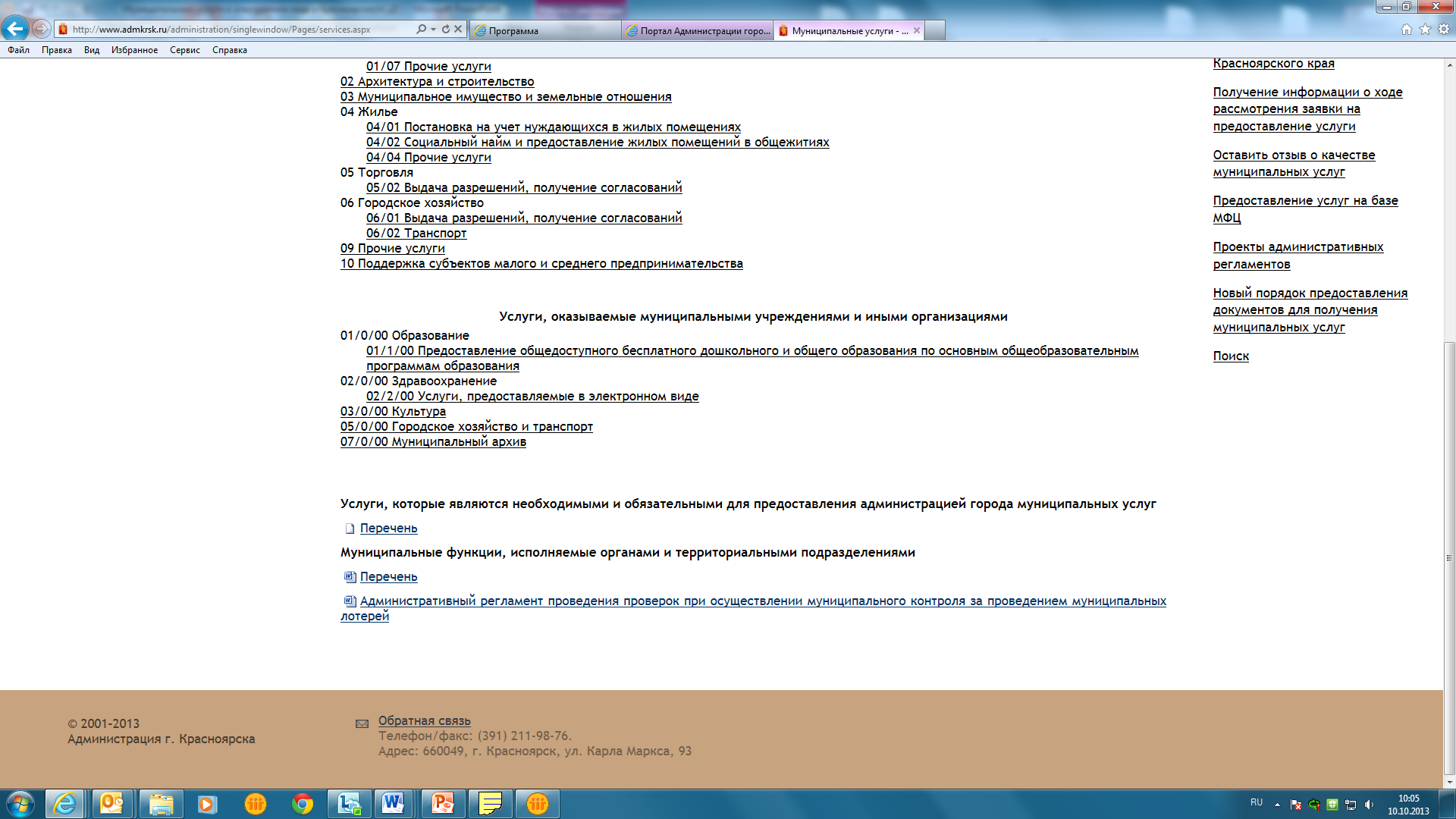 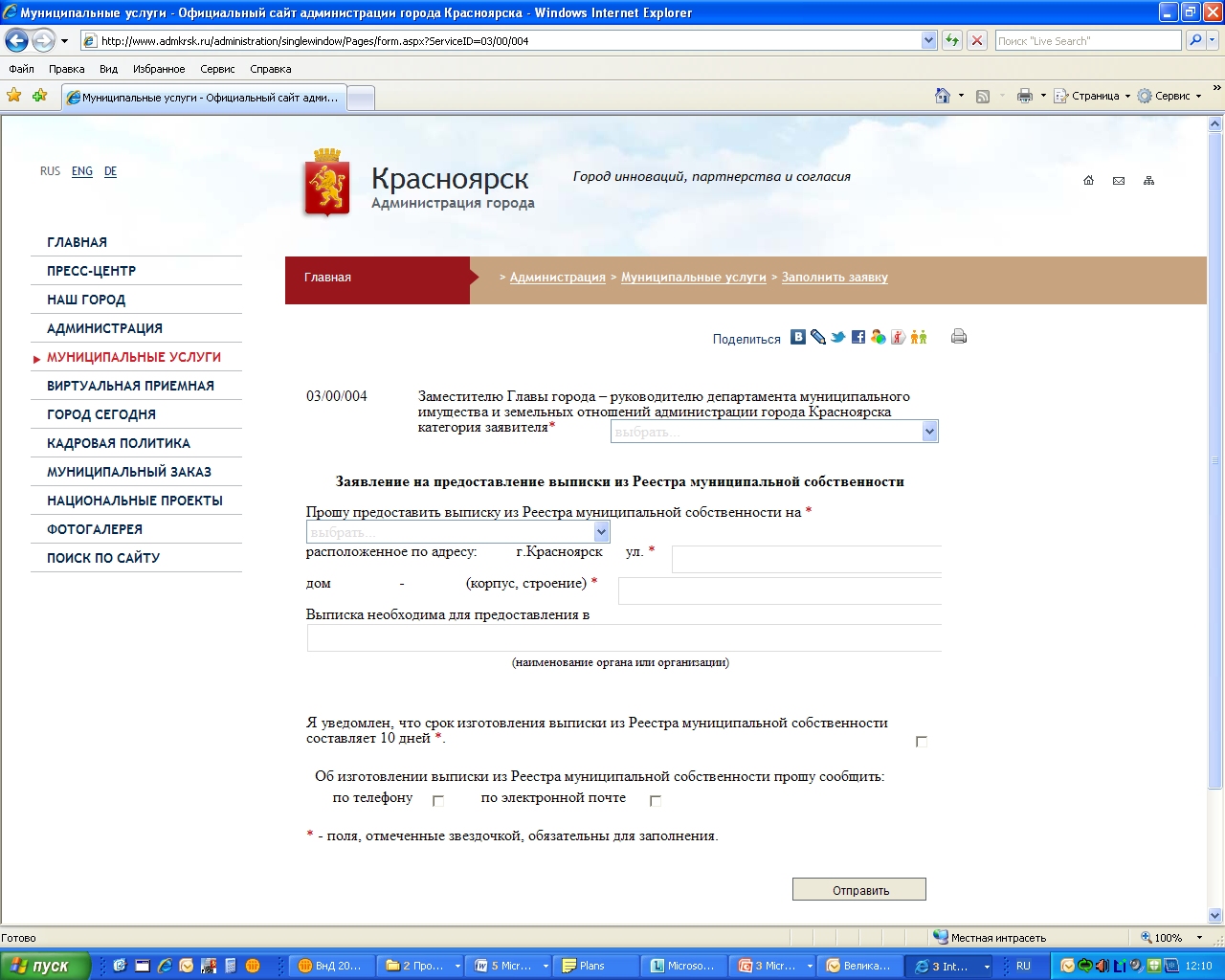 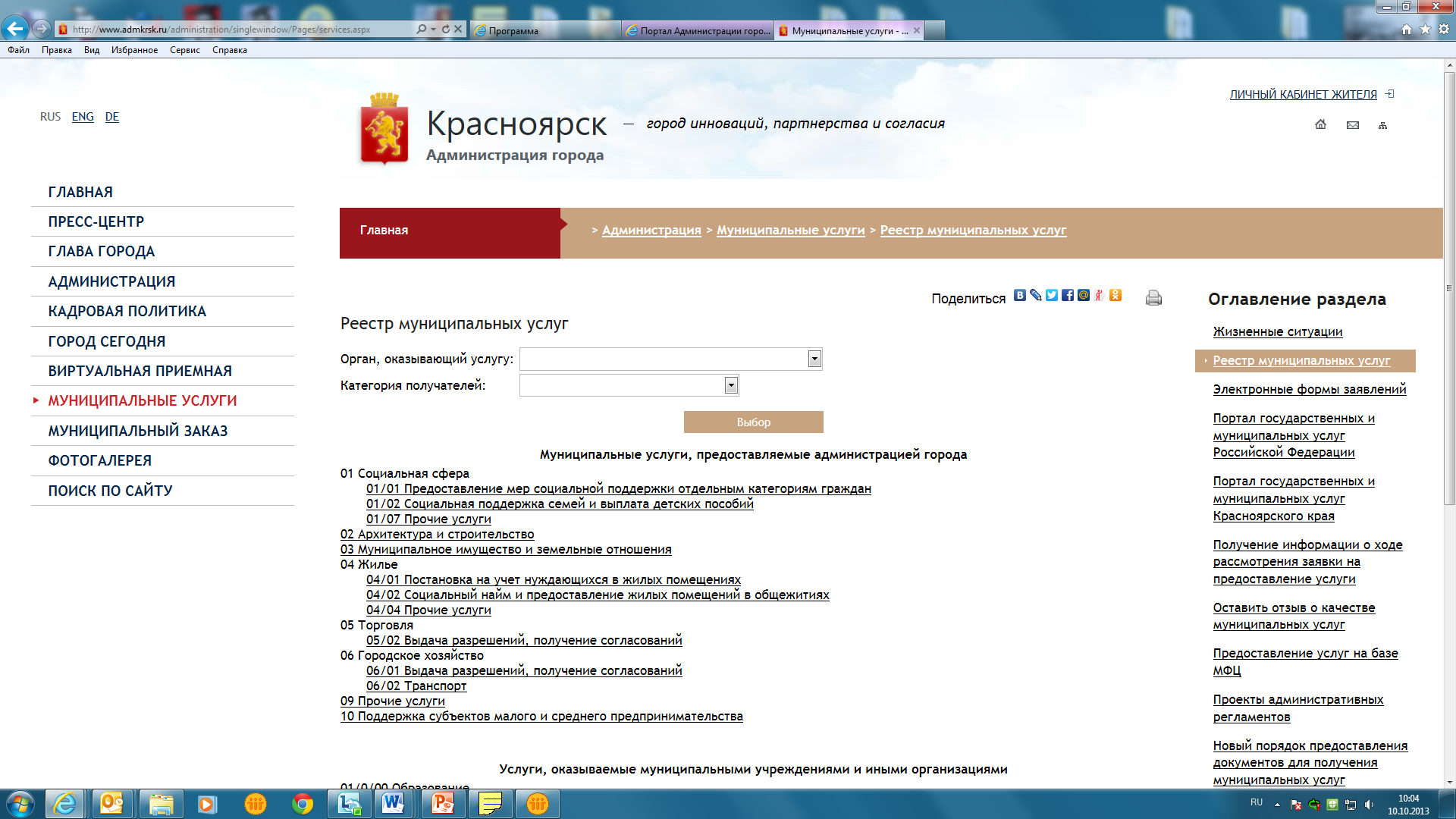 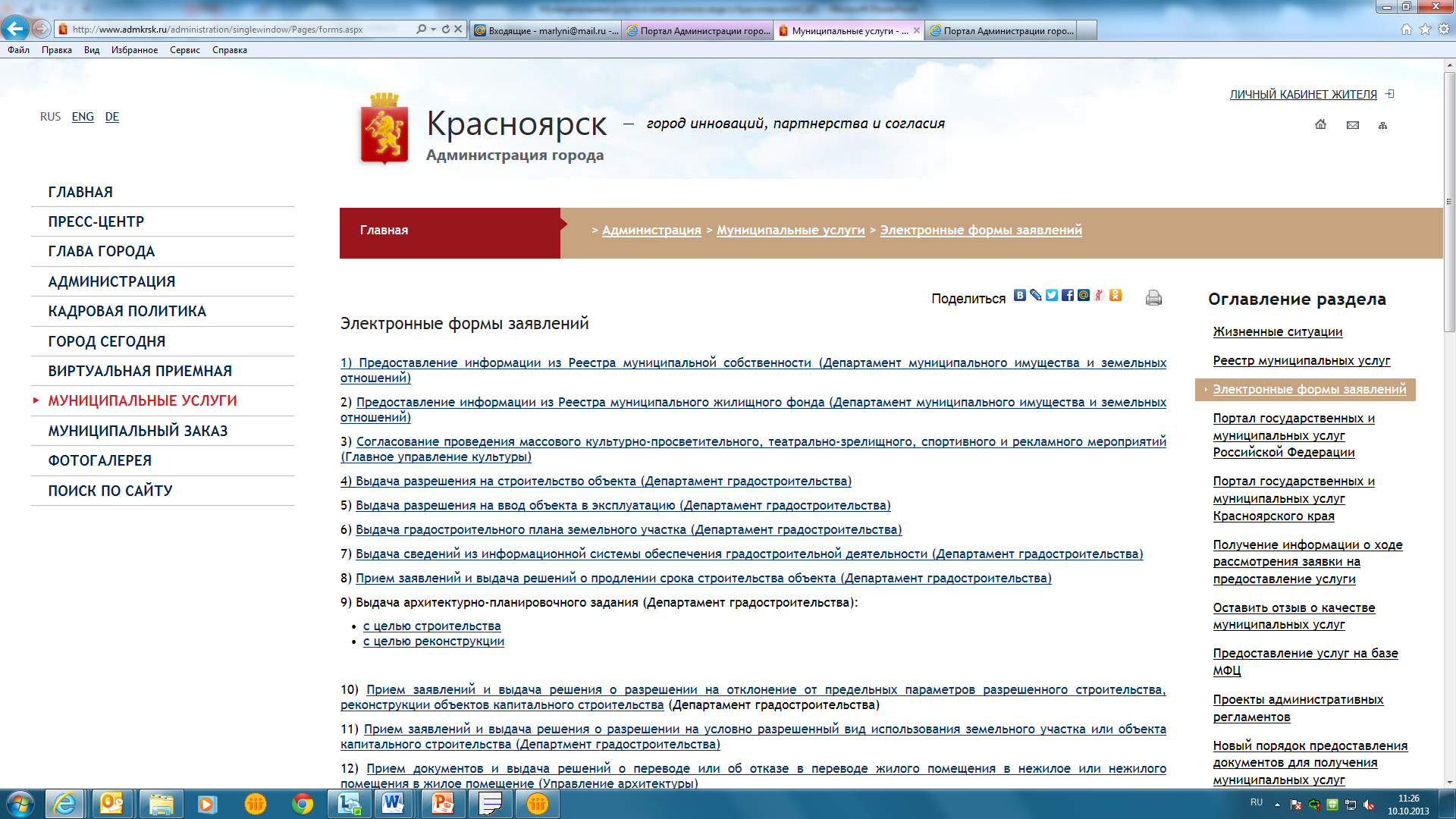 Переход на региональный портал
Реестр состоит из четырех разделов:
а) муниципальные услуги, предоставляемые органами и территориальными подразделениями администрации города (всего -72 , первоочередные - 17)
б) услуги, оказываемые муниципальными учреждениями и иными организациями, в которых размещается муниципальное задание (заказ), выполняемое (выполняемый) за счет средств бюджета города (далее – муниципальное учреждение и иная организация) (21)
в) услуги, являющиеся необходимыми и обязательными для предоставления муниципальных услуг;
г) муниципальные функции, исполняемые органами и территориальными подразделениями администрации города.
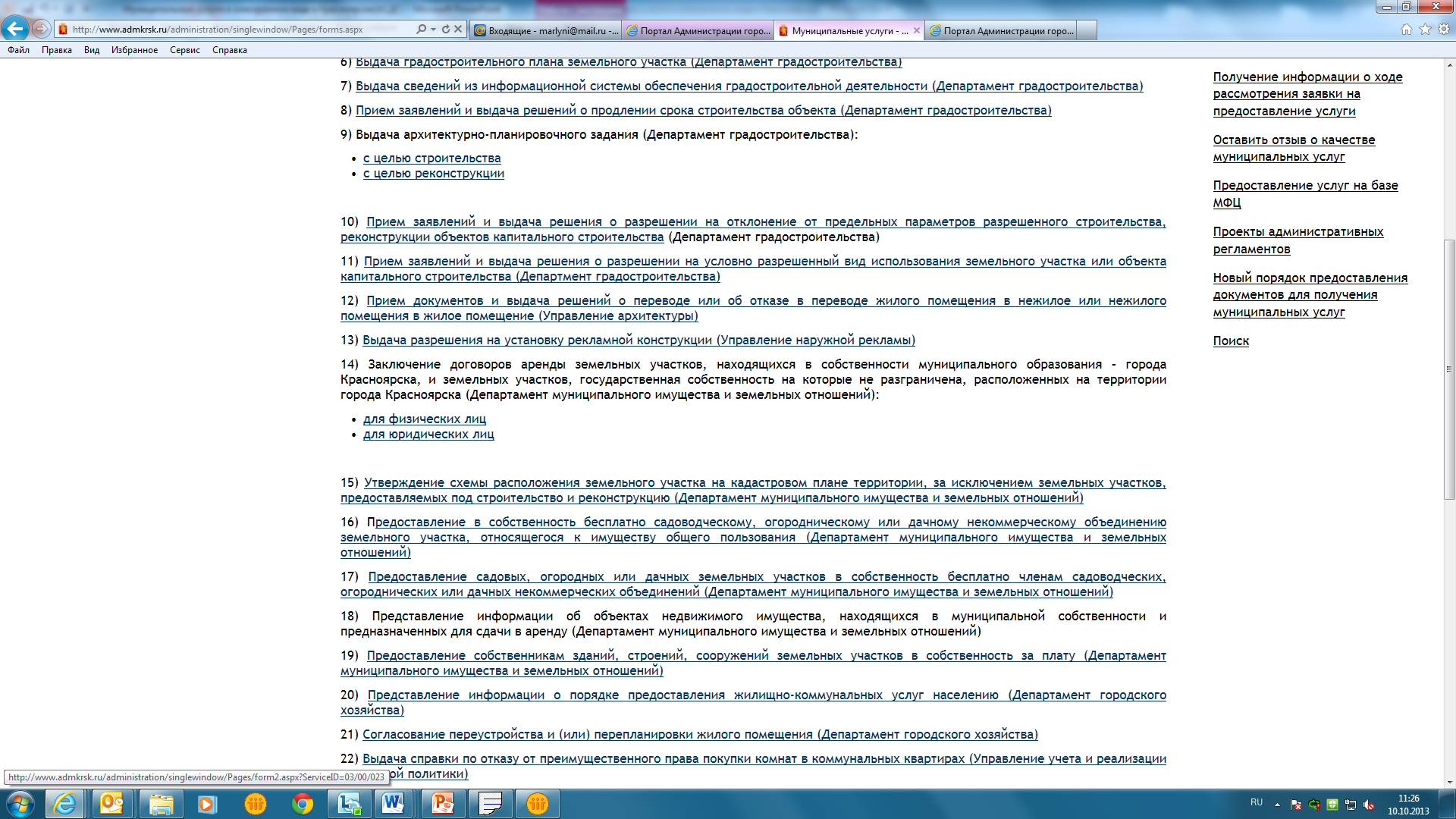 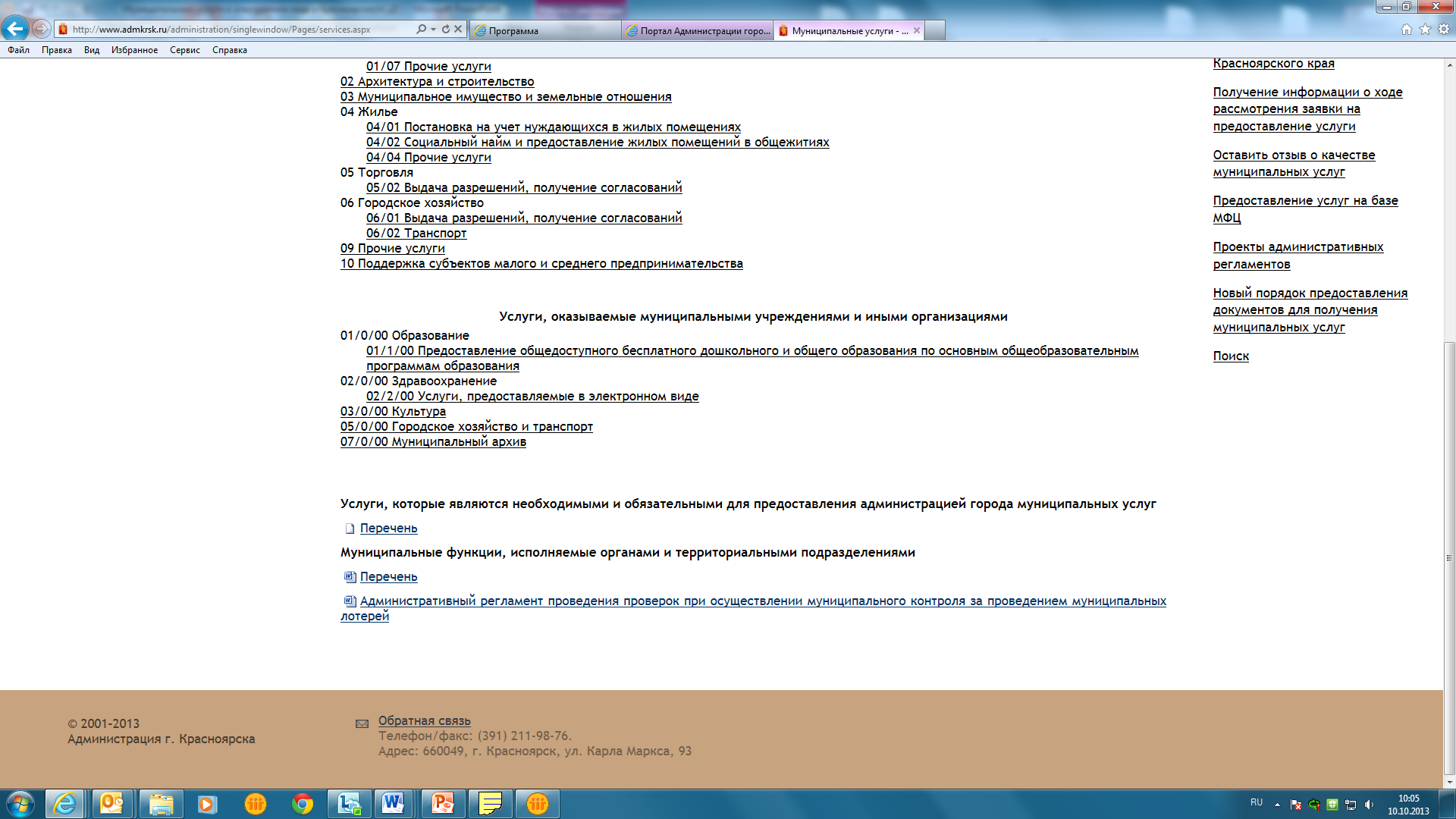 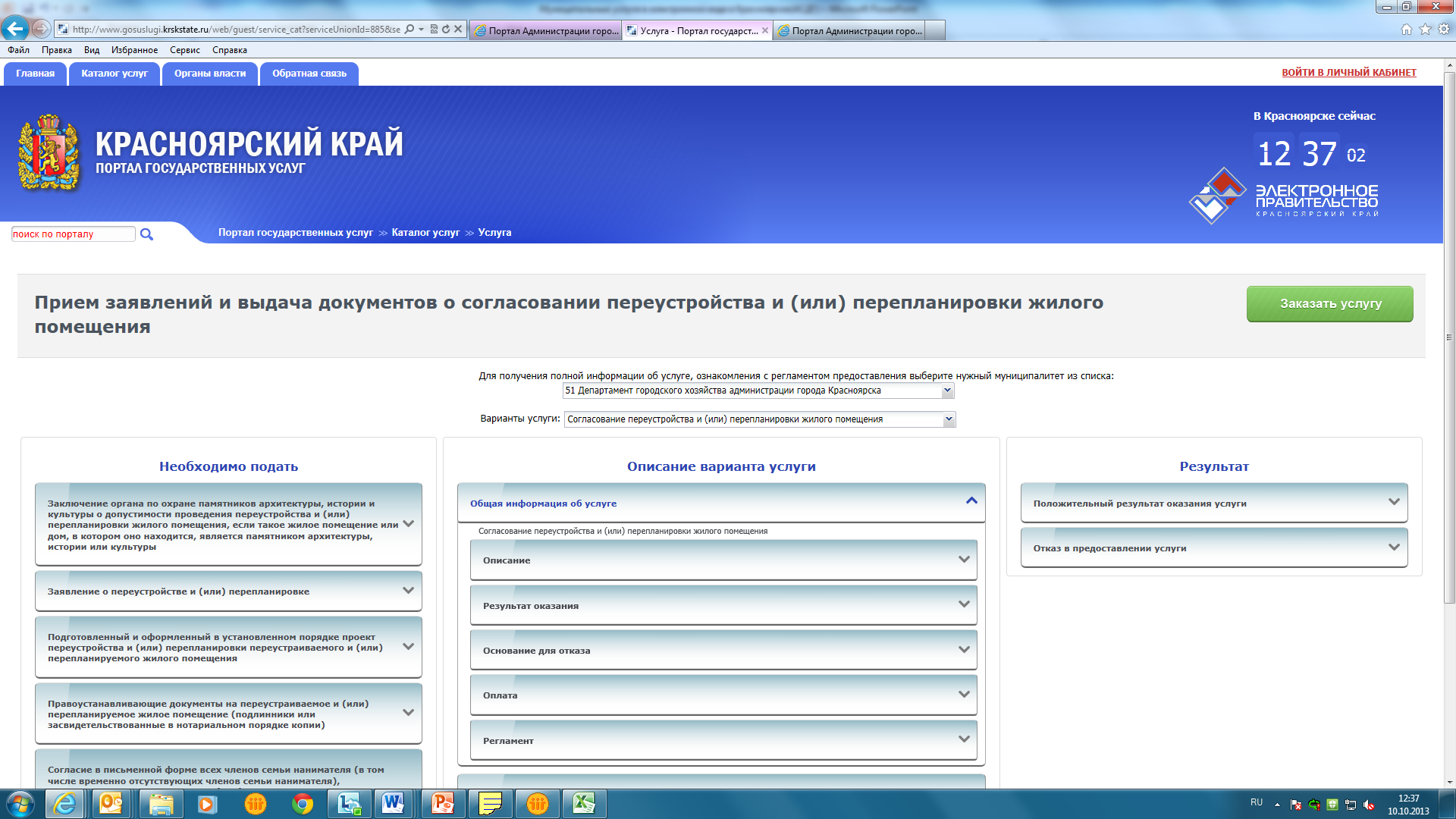 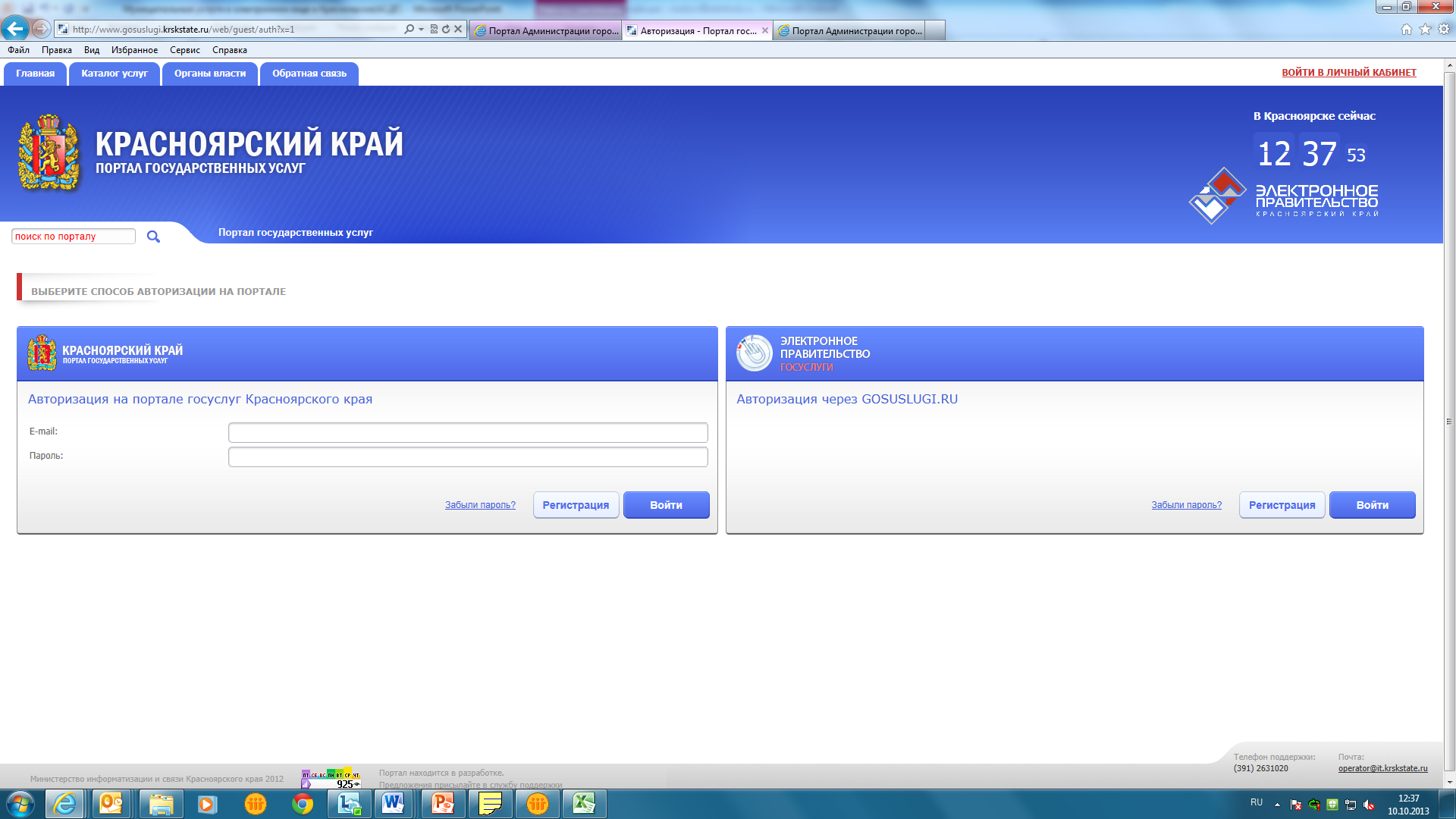 Количество электронных заявок
Ход исполнения услуги
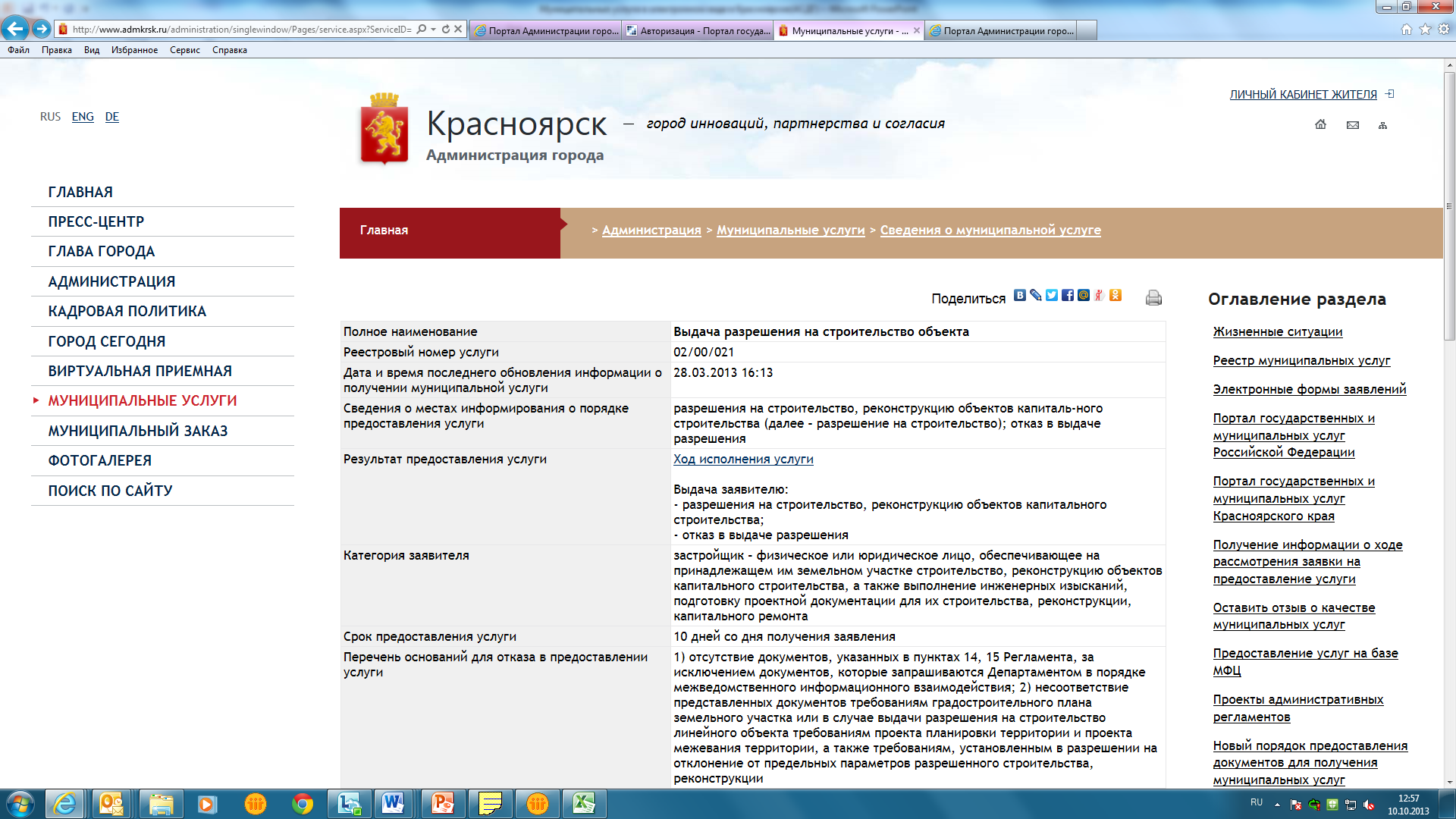 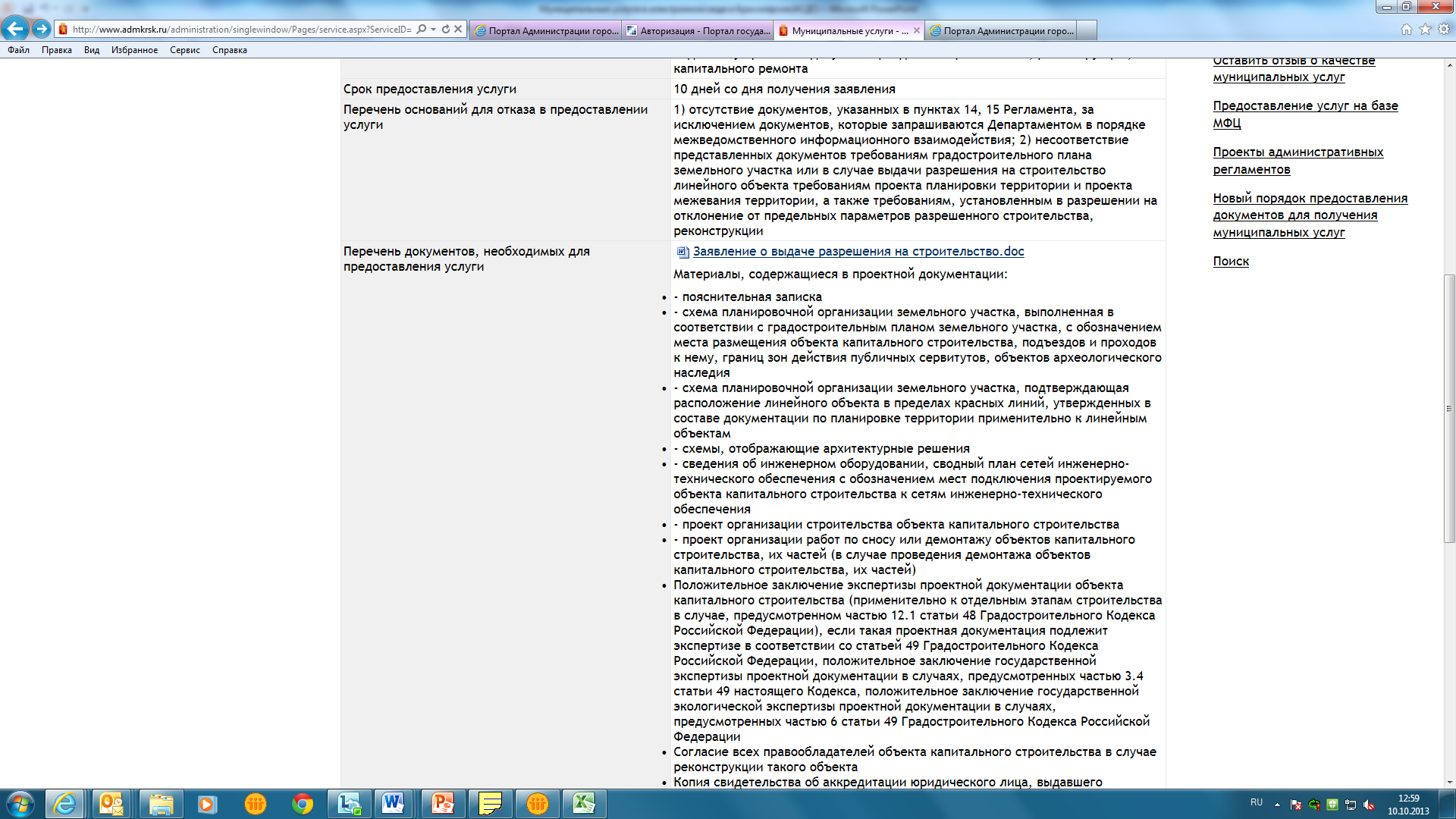 Ход исполнения услуги
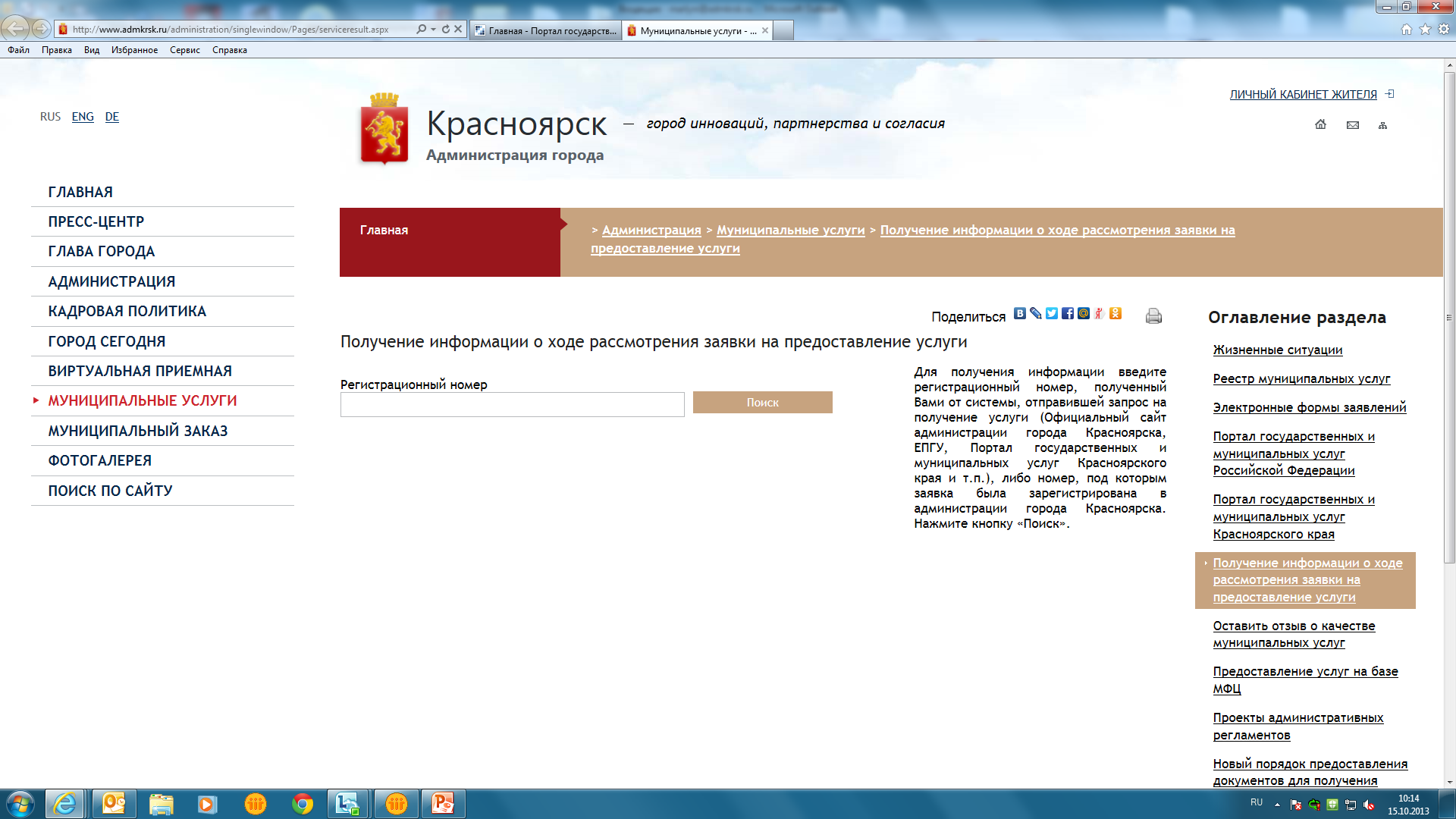 Ход исполнения услуги
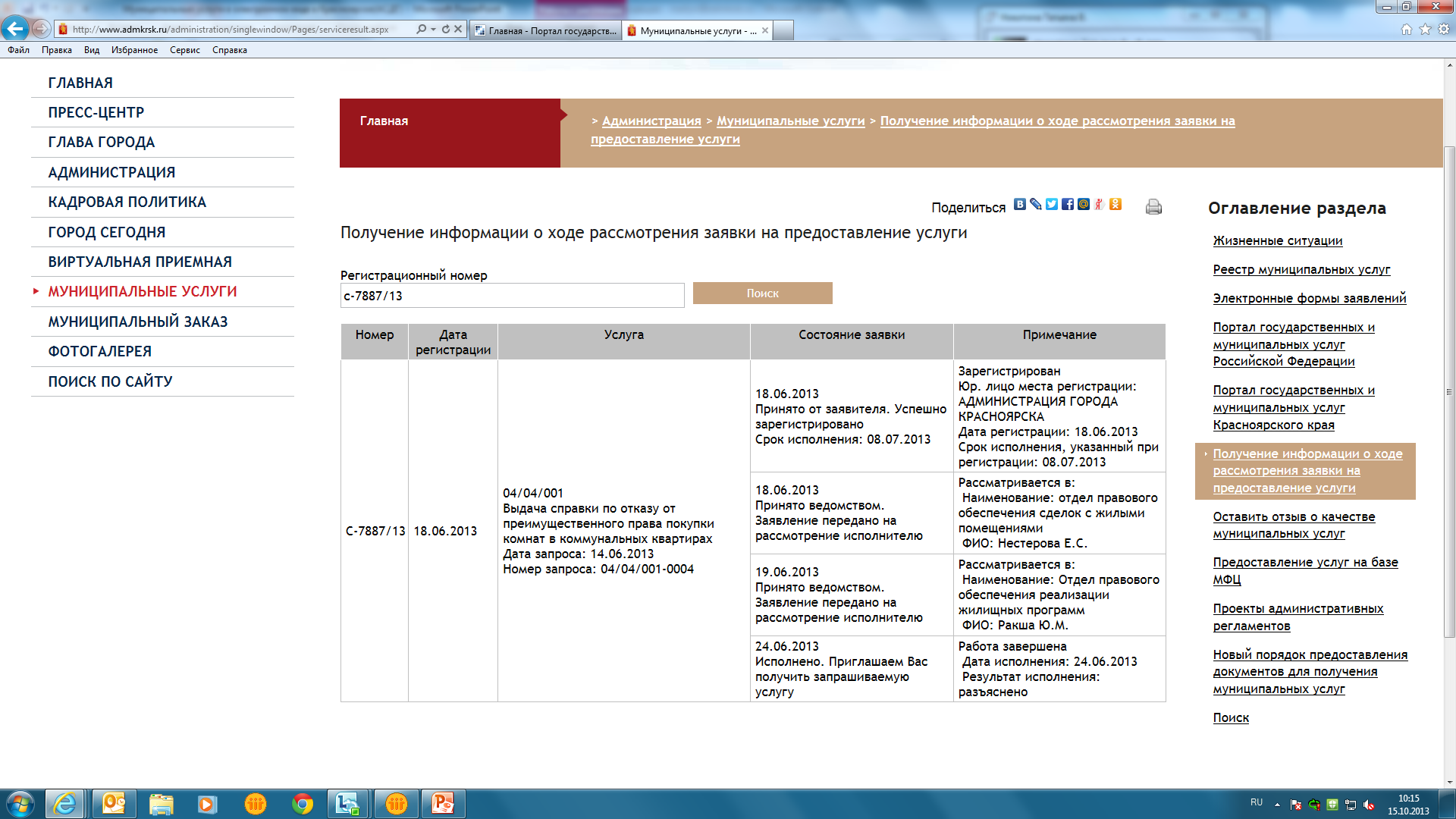